Present Continuous
[am / is / are] + verb +ing
t
Uses
1. Now, at the time of speaking: 
-  You are learning English now.
-  You are not swimming now.
-  Are you sleeping?
-  I am sitting.
-  I am not standing.
-  Is he sitting or standing?
-  They are reading their books.
-  They are not watching television.
-  What are you doing?
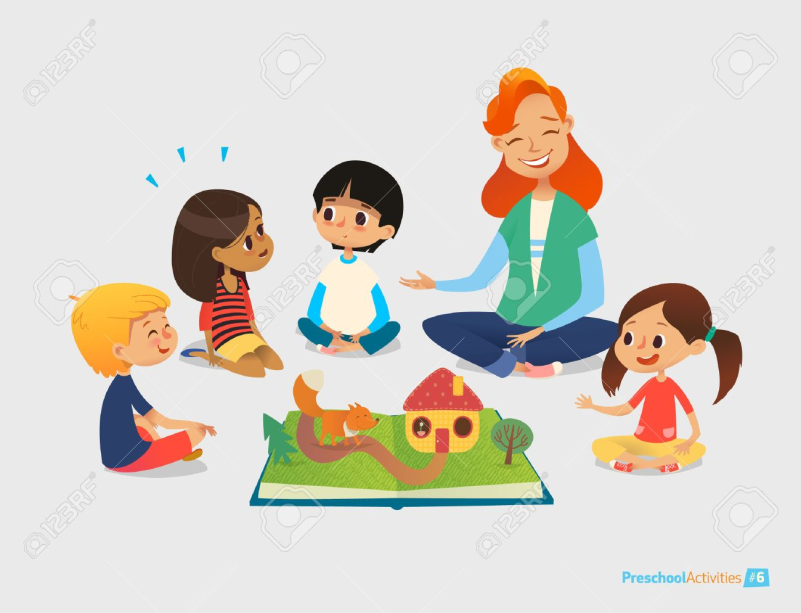 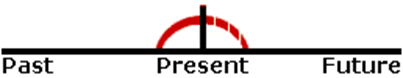 Uses
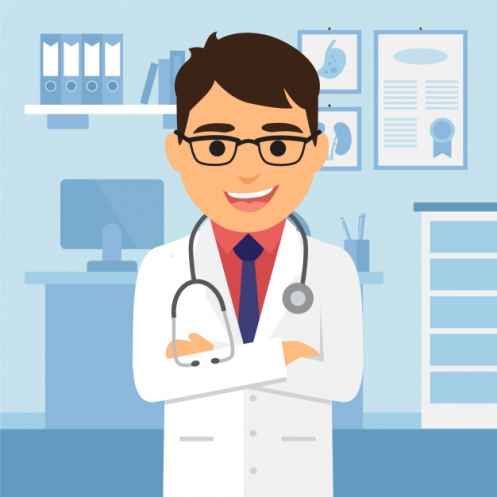 2. Around the time of speaking:   
-  I am studying to become a doctor.
-  I am not studying to become a dentist.
-  I am reading the book Tom Sawyer.
-  I am not reading any books right now.
-  Are you working on any special projects at work?
-  Aren't you teaching at the university now?
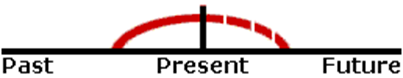 Uses
3. Near future plan (personal arrangement): 
-  I am meeting some friends after work.
-  I am not going to the party tonight.
-  Is he visiting his parents next weekend?
-  Isn't he coming with us tonight?
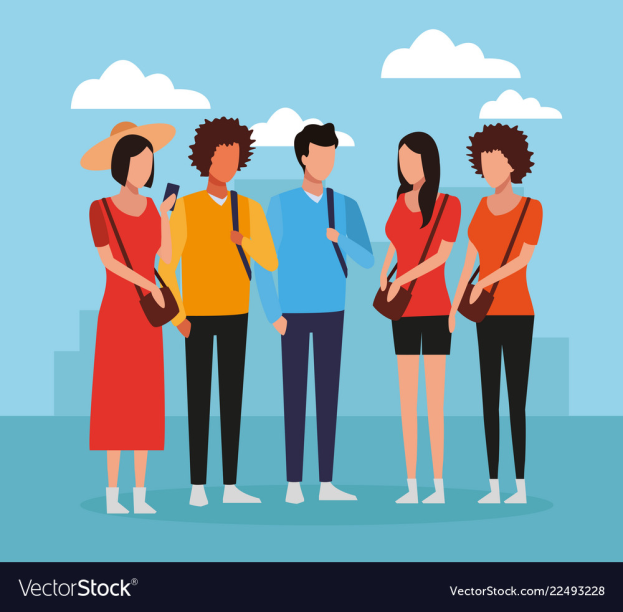 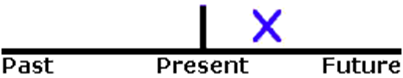 Uses
4. To express annoyance:
-  You are always talking in class.
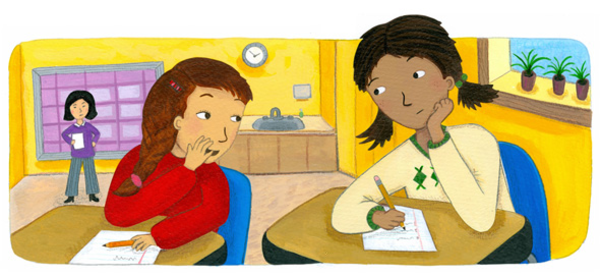 Key words
At present
Now
At this moment
Still
Still now